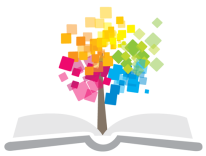 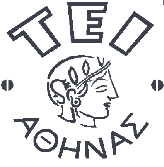 Ανοικτά Ακαδημαϊκά Μαθήματα στο ΤΕΙ Αθήνας
Διαπολιτισμική Κοινωνική Εργασία
Ενότητα 1: Εθνικές μειονότητες και εθνικότητα
Ελένη Κοντογιάννη
Τμήμα Κοινωνικής Εργασίας
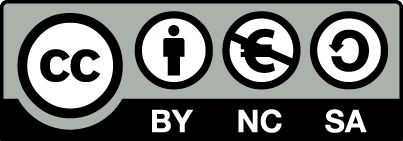 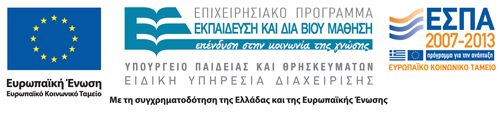 Εθνικές μειονότητες & εθνικότητα
ΕΘΝΙΚΗ ΜΕΙΟΝΟΤΗΤΑ: προσδιορίζει μια μειονοτική ομάδα που χαρακτηρίζεται από παράγοντες που σχετίζονται  με την εθνικότητα.  Ο όρος «εθνικότητα» έχει γίνει αντικείμενο μελετών και διαφωνιών. Οι κατά καιρούς ορισμοί που έχουν δοθεί χρησιμοποιούν τις ακόλουθες μεταβλητές:
Κοινή θρησκεία,
Ίδια κουλτούρα,
Πολιτισμικές ιδιότητες,
Κοινή εθνική ή γεωγραφική καταγωγή,
Κοινή γλώσσα,
Κοινά φυσιολογικά χαρακτηριστικά.
1
Ευρύτερες προσεγγίσεις (1/2)
Η εθνικότητα υποδηλώνει το αίσθημα ότι κάποιος ανήκει σε μια συγκεκριμένη ομάδα και μοιράζεται τις συνθήκες ύπαρξής της.
Σημαντική διάσταση της εθνικότητας είναι το υποκειμενικό αίσθημα του «εμείς» το οποίο κινητοποιείται για ατομική και ομαδική ταυτότητα.
Αυτό επίσης δημιουργεί την έννοια της κοινότητας,  άσχετα από το αν η εθνική ομάδα είναι μειονότητα ή πλειονότητα.
Αυτή η κοινότητα φθάνει στο σημείο να διαχωρίζεται από το «αυτοί» που είναι οι απέξω απ’ την κοινότητα και να αναπαράγει το αίσθημα του εσωτερικού «ανήκειν» (εμείς), ανάμεσα στα μέλη της ομάδας. Δηλαδή εθνικοποιείται
ΕΘΝΙΚΟΤΗΤΑ: είναι το ενεργό πρόσωπο της εθνικής συνείδησης και πάντα ενέχει μια πολιτική διάσταση (Anthias & Yval-Davis)
2
Ευρύτερες προσεγγίσεις (2/2)
Η αίσθηση του «εμείς» δεν αφορά απλά σε μια πολιτισμική ομαδοποίηση,  εθνικότητα και κουλτούρα δεν είναι απαραίτητα συνώνυμα. Η υπερ-εθνική ταυτότητα «λευκός Ευρωπαίος» περιλαμβάνει διασπορά γλωσσών – πολιτισμών – παραδόσεων.
Παρ’ όλα αυτά στη βιβλιογραφία της κοινωνικής εργασίας αρκετή προσοχή δίνεται σε ορισμούς των εθνικών ομαδοποιήσεων ως πολιτισμικές οντότητες.
Η έννοια ενός κοινού πολιτισμού ή κοινών πολιτισμικών ιδιοτήτων ,  αντιμετωπίζονται συχνά ως παράγοντες διαχωρισμού στον καθορισμό των εθνικών ομάδων.  Υπ’ αυτήν την έννοια ως πολιτισμός ορίζεται το σύστημα: ιδεών,  κανόνων,  αξιών,  «τρόπων να υπάρχει κάποιος».  Όλα αυτά είναι κοινά ανάμεσα στα μέλη μιας συγκεκριμένης ομάδας.
3
Μετανάστευση
Η μετανάστευση παράγει πολιτισμικές συναντήσεις που είναι ήπιες ή συγκρουσιακές.
Μέλη διαφορετικών πολιτισμικών ομάδων έχουν την ευκαιρία να συγκρίνουν πολιτισμούς και ως συνέπεια να υποστηρίξουν ή να αντιταχθούν στον εθνοκεντρισμό (=πίστη στην υπεροχή κάποιου πολιτισμού έναντι άλλων).
Οι πολιτισμοί δεδομένων των συνεχών διαδράσεων και αλλαγών εκλαμβάνονται ως δυναμικές και ρευστές οντότητες.  Αυτό ισχύει για κουλτούρες πλειονότητας αλλά και μειονότητας.
Αυτό που συχνά παραβλέπεται είναι το γεγονός ότι οι πολιτισμικές παραδόσεις στις ομάδες μεταναστών έχουν τα δικά τους στοιχεία μοντερνισμού με αποτέλεσμα συχνά,  αυτές οι πολιτισμικές ομάδες να διχάζονται εσωτερικά.
4
Εθνική κινητοποίηση (1/2)
Εθνικές κινητοποιήσεις μπορούν να συμβούν ξεπερνώντας τα εθνικά σύνορα (Π.χ ROM: βασίζεται σε μείξη  εθνικών χαρακτηριστικών από όλο τον κόσμο) Rex (1996). Τρείς τύποι εθνικής κινητοποίησης:
Η συντήρηση σημείων αναφοράς και σύνδεσης με την πατρίδα (υπαρκτή ή φανταστική),
Η συλλογική μάχη για αναγνώριση των στάσεων υπεροχής στη χώρα εγκατάστασης,
Η πιθανότητα μετανάστευσης προς νέες χώρες  εγκατάστασης δεδομένης της ύπαρξης εθνικών ορίων.
Η κινητοποίηση εθνικότητας αφορά στο ατομικό αλλά και στο συλλογικό επίπεδο και συνδέεται με τον τρόπο που η κοινωνία εγκατάστασης αντιδρά στην παρουσία μειονοτήτων
5
Εθνική κινητοποίηση (2/2)
Η κοινωνία υποδοχής μπορεί:
Να θέλει να τους κρατήσει απ’ έξω ή να τους επιτεθεί.
Να τους δεχθεί ως προσωρινούς κατοίκους χωρίς πολιτικά δικαιώματα.
Να τους δεχθεί αλλά να απαιτήσει να αποποιηθούν /εγκαταλείψουν τη δική τους κουλτούρα.
Να θέλει να τους εντάξει σε μια κοινωνία η οποία αυτοπροσδιορίζεται ως πολυπολιτισμική.
6
Φυλή (1/3)
Ο όρος φυλή,  δεν έχει γενικευμένη εφαρμογή στη βιβλιογραφία της κοινωνικής εργασίας.
Ενώ στη Βρετανία οι όροι «φυλή» ,  «ρατσισμός» και «αντιρατσισμός»,  χαρακτηρίζουν συζητήσεις που  αφορούν στις εθνικές μειονότητες, κείμενα από πολλές άλλες Ευρωπαϊκές χώρες τηρούν σαφέστατα μια κριτική προσέγγιση στη χρήση αυτών των όρων.
Άλλες Ευρωπαϊκές χώρες (Γαλλία, Γερμανία, Ολλανδία και Σκανδιναβικές  χώρες,  όρος «φυλή» ο οποίος θεωρείται αρνητικά φορτισμένος,  εκλείπει από της δημόσιες συζητήσεις (συμπεριλαμβανομένων και των επιστημονικών).  Συνήθως,  στην Ευρώπη αυτή η ορολογία συσχετίζεται με πολιτική προπαγάνδα νεοφασιστικών ομάδων που ενστερνίζονται ιδέες βιολογικής υπεροχής και ιεράρχησης των φυλών.
7
Φυλή (2/3)
Στη Γαλλία και την Ισπανία δεν υπάρχει συνείδηση «χρώματος».  
Οι Γάλλοι ανησυχούν για τον πολιτισμό των μεταναστών (φοβούνται ότι θα υπονομεύσει τη δική τους κουλτούρα και τις πολιτικές ιδέες)
Στη Γερμανία η απειλή αφορά στην ομοιογένεια του Γερμανικού φύλου από τους «ξένους»,  ο όρος ρατσισμός αποφεύγεται και χρησιμοποιείται ο όρος «εχθρότητα απέναντι στους ξένους»
Βέλγιο, Ελβετία και Ολλανδία: η μακρά εμπειρία θρησκευτικής και γλωσσικής ποικιλομορφίας δημιουργεί ένα διαφορετικό πλαίσιο το οποίο παρέχει δυνατότητες νέων μορφών πολυπολιτισμικότητας.
8
Φυλή (3/3)
Στην Ευρώπη στις σχετικές συζητήσεις επικρατούν όροι όπως «κουλτούρα» αντί «διαφορετικό χρώμα δέρματος»,  επίσης ο όρος «διάκριση» φαίνεται να μην σχετίζεται περισσότερο με την έννοια της βιολογικής κατωτερότητας αλλά με την πολιτισμική εθνοκεντρικότητα και πιο συγκεκριμένα με το να μην ανήκεις στην πολιτισμικά κυρίαρχη ομάδα.
9
Τέλος Ενότητας
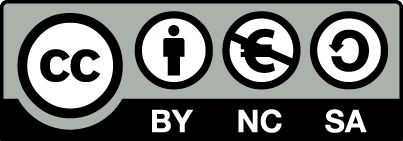 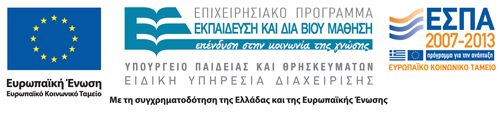 Σημειώματα
Σημείωμα Αναφοράς
Copyright Τεχνολογικό Εκπαιδευτικό Ίδρυμα Αθήνας, Ελένη Κοντογιάννη 2014. Ελένη Κοντογιάννη. «Διαπολιτισμική Κοινωνική Εργασία. Ενότητα 1: Εθνικές μειονότητες και εθνικότητα». Έκδοση: 1.0. Αθήνα 2014. Διαθέσιμο από τη δικτυακή διεύθυνση: ocp.teiath.gr.
Σημείωμα Αδειοδότησης
Το παρόν υλικό διατίθεται με τους όρους της άδειας χρήσης Creative Commons Αναφορά, Μη Εμπορική Χρήση Παρόμοια Διανομή 4.0 [1] ή μεταγενέστερη, Διεθνής Έκδοση.   Εξαιρούνται τα αυτοτελή έργα τρίτων π.χ. φωτογραφίες, διαγράμματα κ.λ.π.,  τα οποία εμπεριέχονται σε αυτό και τα οποία αναφέρονται μαζί με τους όρους χρήσης τους στο «Σημείωμα Χρήσης Έργων Τρίτων».
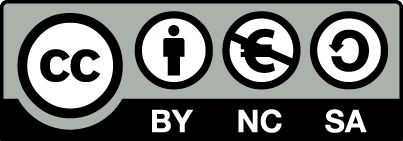 [1] http://creativecommons.org/licenses/by-nc-sa/4.0/ 

Ως Μη Εμπορική ορίζεται η χρήση:
που δεν περιλαμβάνει άμεσο ή έμμεσο οικονομικό όφελος από την χρήση του έργου, για το διανομέα του έργου και αδειοδόχο
που δεν περιλαμβάνει οικονομική συναλλαγή ως προϋπόθεση για τη χρήση ή πρόσβαση στο έργο
που δεν προσπορίζει στο διανομέα του έργου και αδειοδόχο έμμεσο οικονομικό όφελος (π.χ. διαφημίσεις) από την προβολή του έργου σε διαδικτυακό τόπο

Ο δικαιούχος μπορεί να παρέχει στον αδειοδόχο ξεχωριστή άδεια να χρησιμοποιεί το έργο για εμπορική χρήση, εφόσον αυτό του ζητηθεί.
Διατήρηση Σημειωμάτων
Οποιαδήποτε αναπαραγωγή ή διασκευή του υλικού θα πρέπει να συμπεριλαμβάνει:
το Σημείωμα Αναφοράς
το Σημείωμα Αδειοδότησης
τη δήλωση Διατήρησης Σημειωμάτων
το Σημείωμα Χρήσης Έργων Τρίτων (εφόσον υπάρχει)
μαζί με τους συνοδευόμενους υπερσυνδέσμους.
Χρηματοδότηση
Το παρόν εκπαιδευτικό υλικό έχει αναπτυχθεί στo πλαίσιo του εκπαιδευτικού έργου του διδάσκοντα.
Το έργο «Ανοικτά Ακαδημαϊκά Μαθήματα στο ΤΕΙ Αθήνας» έχει χρηματοδοτήσει μόνο την αναδιαμόρφωση του εκπαιδευτικού υλικού. 
Το έργο υλοποιείται στο πλαίσιο του Επιχειρησιακού Προγράμματος «Εκπαίδευση και Δια Βίου Μάθηση» και συγχρηματοδοτείται από την Ευρωπαϊκή Ένωση (Ευρωπαϊκό Κοινωνικό Ταμείο) και από εθνικούς πόρους.
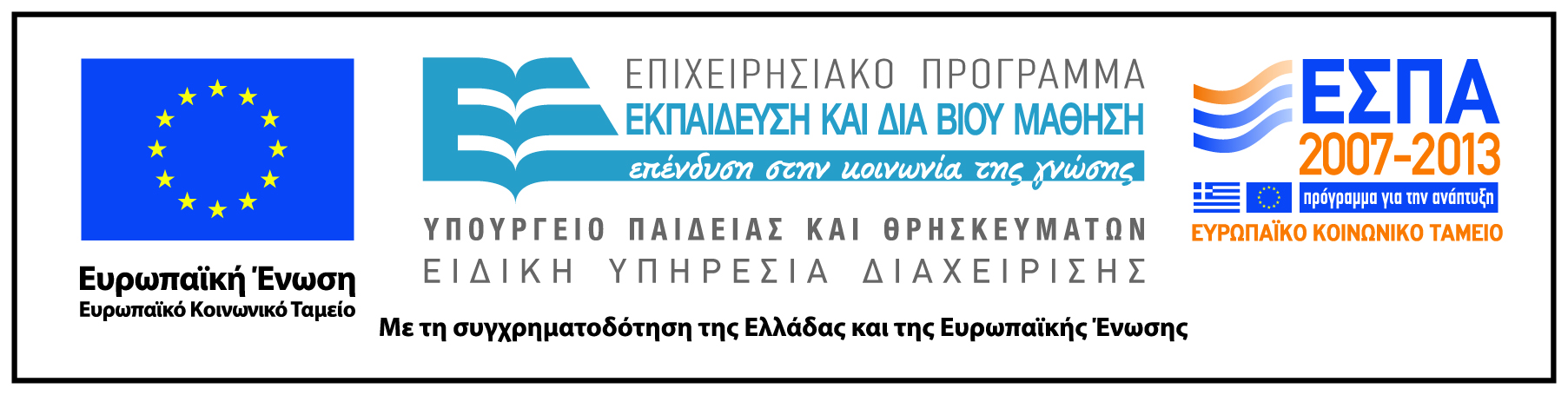